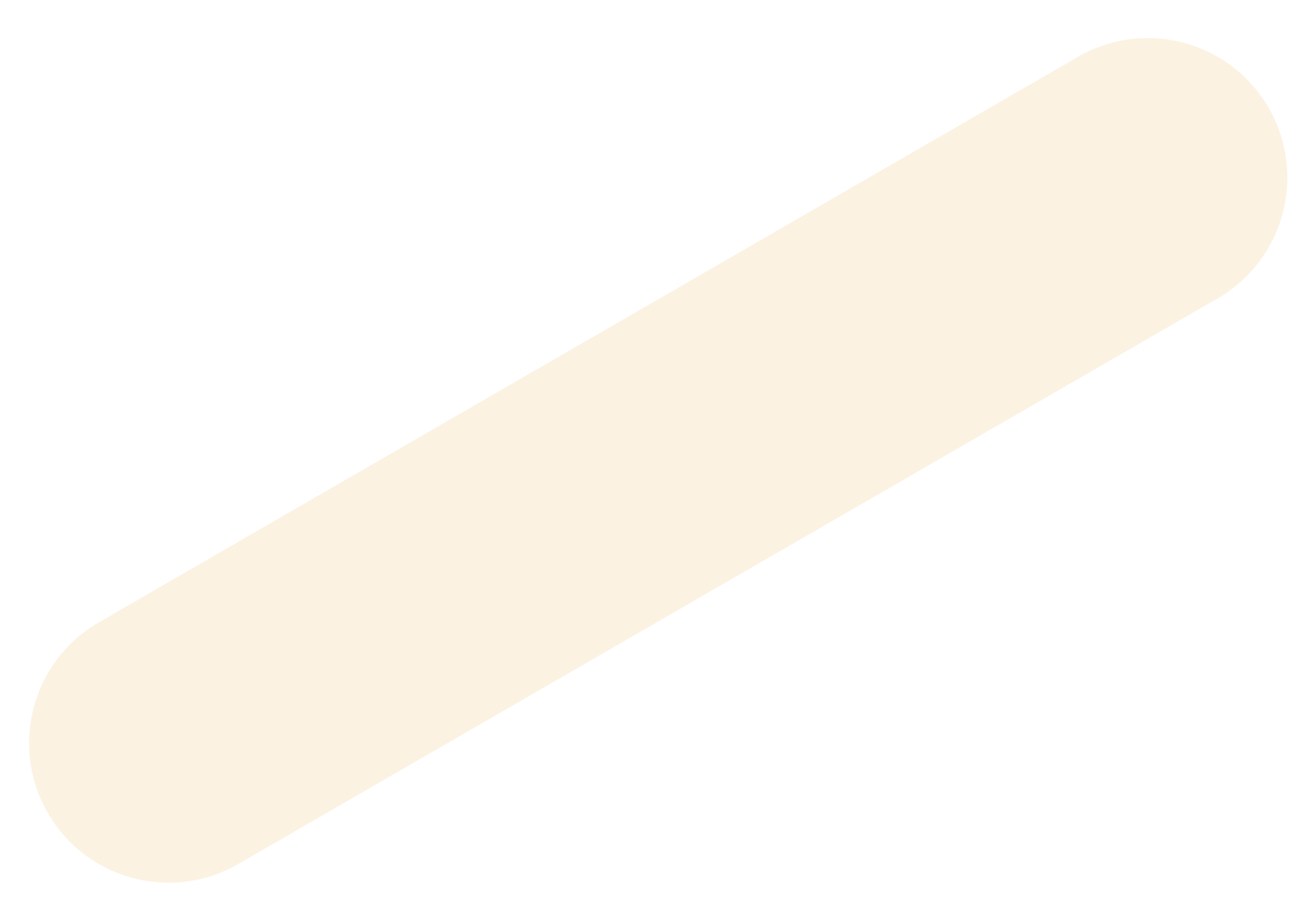 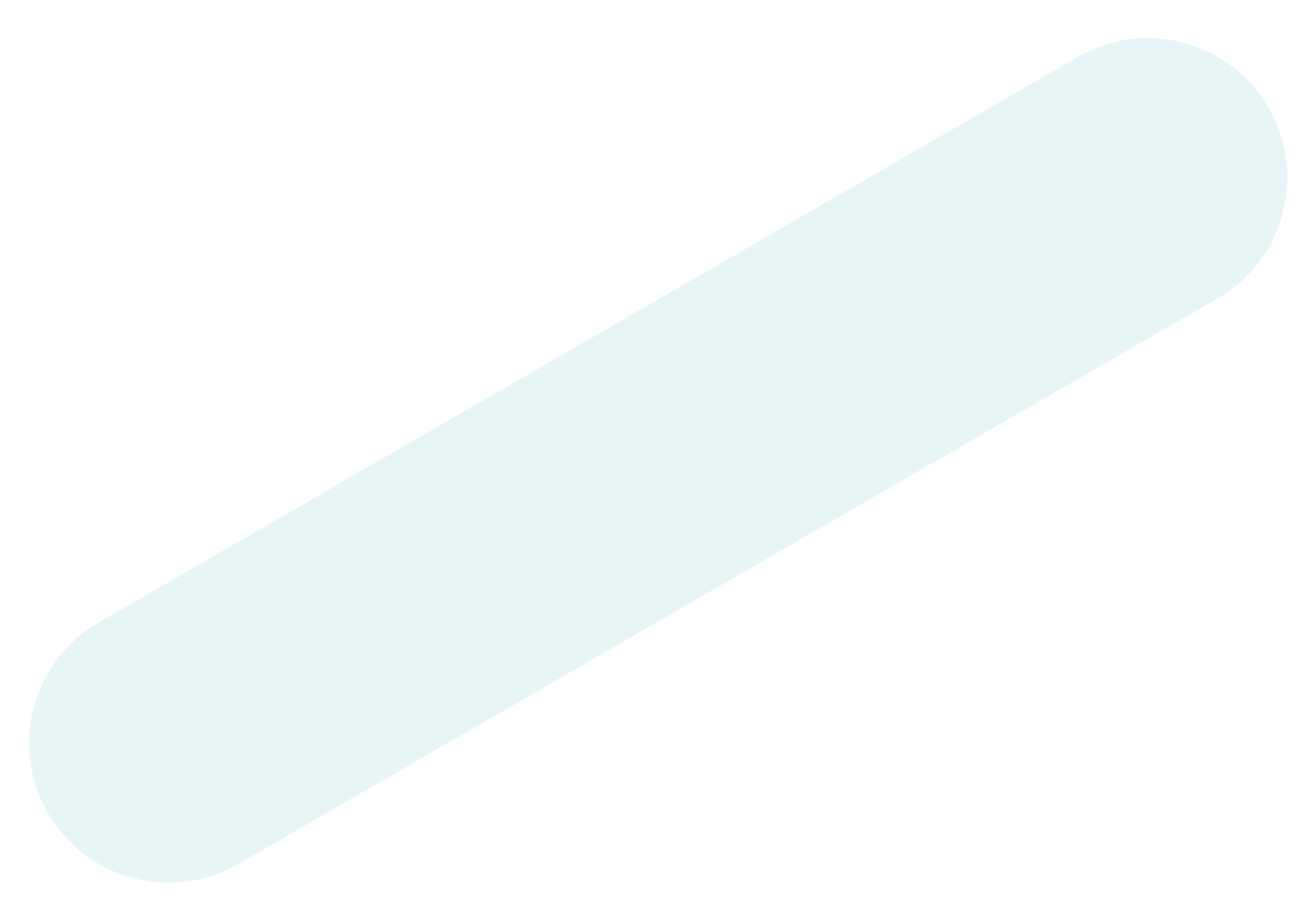 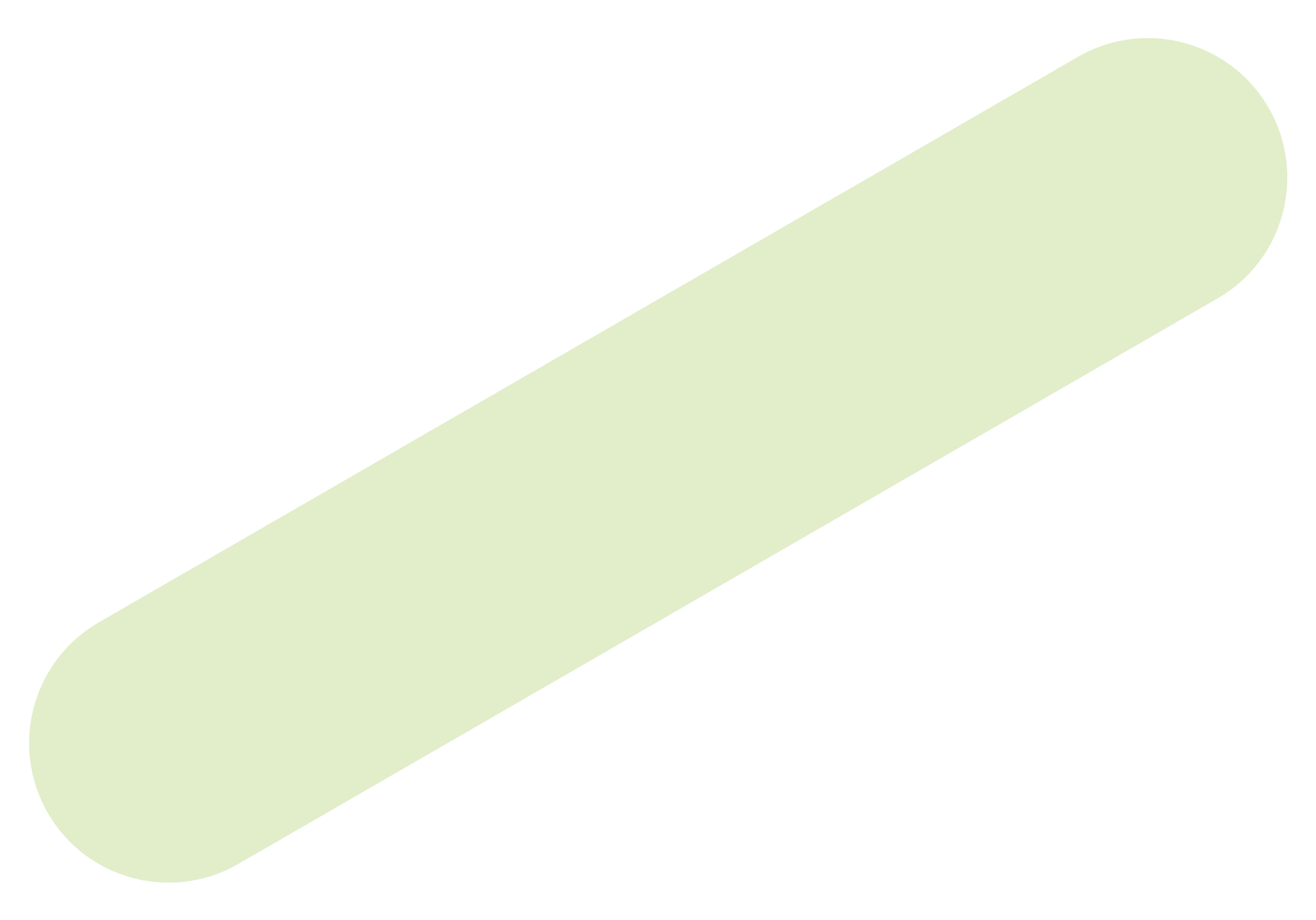 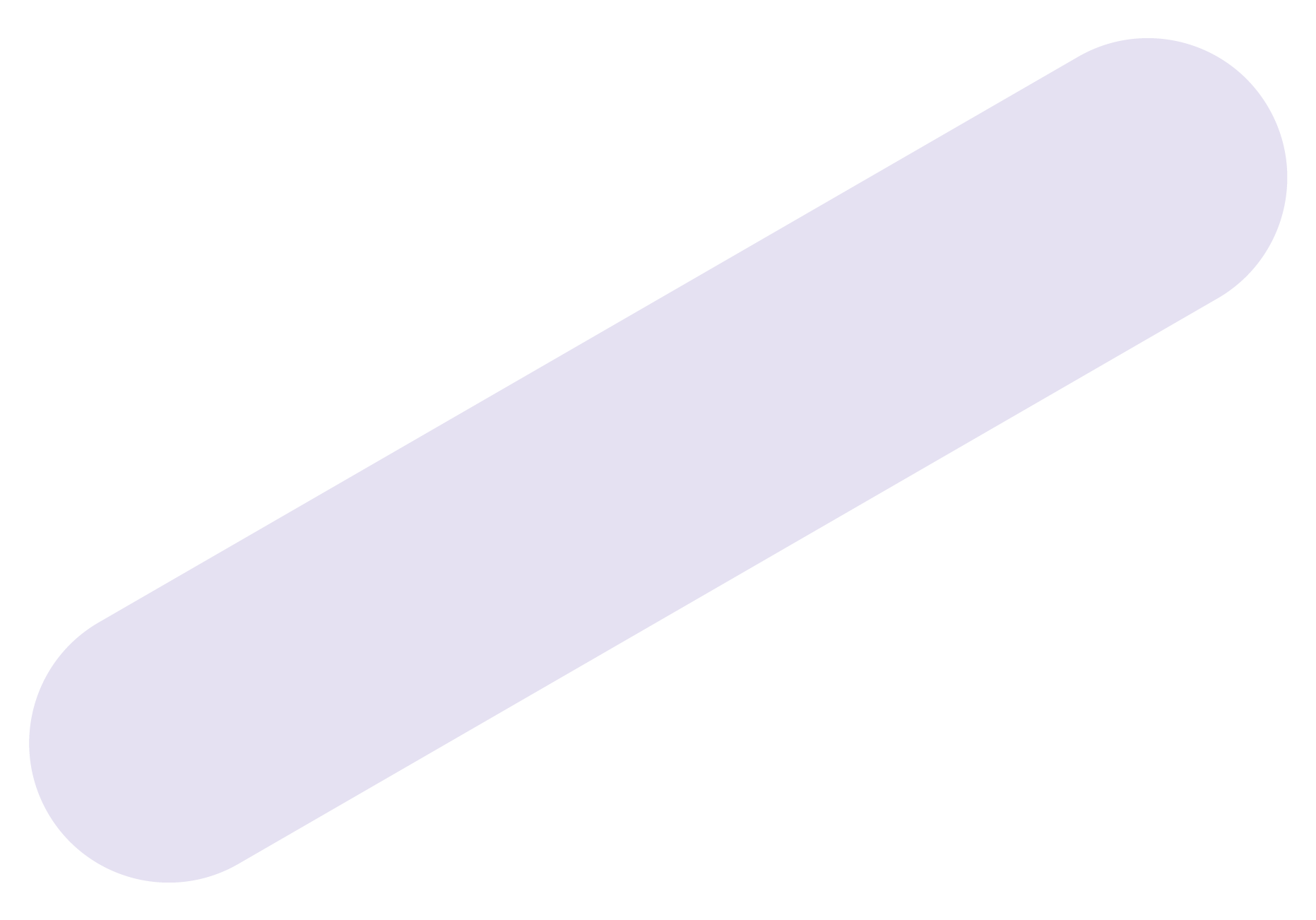 Mind Map